Managerial Planning and Goal Setting
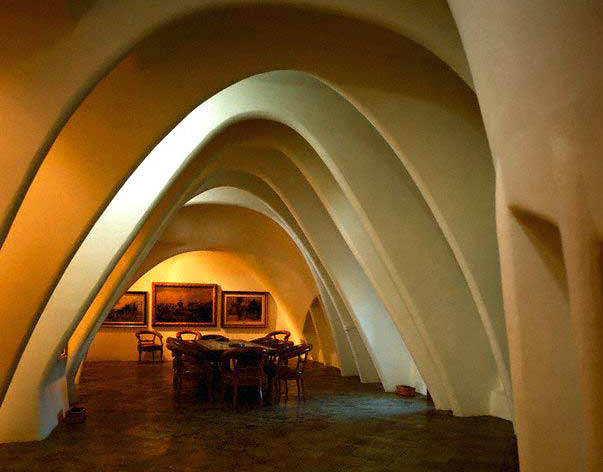 Chapter 7
Learning Outcomes
Define goals and plans and explain the relationship between them. 
Explain the concept of organizational mission and how it influences goal setting and planning. 
Describe the types of goals an organization should have and how managers use strategy maps to align goals. 
Define the characteristics of effective goals. 
Describe the four essential steps in the management by objectives (MBO) process. 
Explain the difference between single-use plans and standing plans.
Describe and explain the importance of contingency planning, scenario building, and crisis planning in today’s environment. 
Summarize the guidelines for high-performance planning in a fast changing environment.
2
Chapter Outline
Overview of Goals and Plans 
Levels of Goals and Plans
Purposes of Goals and Plans 
The Organizational Planning Process

Goals in Organizations 
Organizational Mission -Goals and Plans 
Aligning Goals with Strategy Maps
Operational Planning 
Criteria for Effective Goals 
Management by Objectives 
Single-Use and Standing Plans 
Planning for a Turbulent Environment
 Contingency Planning Building Scenarios Crisis Planning
3
Planning for the Future
Most organizations are facing turbulence and growing uncertainty
Economic, political, & social turmoil = managers wonder how to cope
Renewed interest in organizational planning
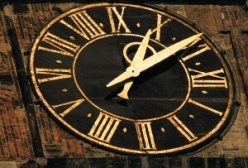 Manager’s Challenge:  Europa hotel
4
Overview Goals and Plans
Goal - A desired future state that the organization attempts to realize. 
Plan - A map specifying the resource allocations, schedules, and other actions necessary for attaining goals
Planning – determining the organization’s goals and the means for achieving them
the most fundamental management function
the most controversial management function.
5
Levels of Goals/Plans & Their Importance
External Message   Legitimacy for investors, customers, suppliers, community
Mission          Statement
Strategic Goals/Plans                 Senior Management     (Organization as a whole)
Internal Message                  Legitimacy,                             motivation,                                     guides,                                      rationale,                                   standards
Tactical Goals/Plans                  Middle Management                 (Major divisions, functions)
Operational Goals/Plans                                          Lower Management                                    (Departments, individuals)
6
Benefits for the Organization
Provided from Internal and External Messages Goals and Plans Send
Legitimacy
What the organization stands for - reason for being
Symbolizes legitimacy
Employees identify with overall purpose 
Source of Motivation and Commitment 
Employees’ identification with the organization
Motivate by reducing uncertainty
Guides to Action
Provide a sense of direction; focus attention on specific targets
Direct efforts toward important outcomes
7
Benefits for the Organization
Provided from Internal and External Messages Goals and Plans Send
Rationale for Decisions
Learn what organization is trying to accomplish
Make decisions to ensure that internal policies, roles, performance, structure, products, and expenditures will be made in accordance with desired outcomes
Standard of Performance
Serve as performance criteria
Provide a standard of assessment
8
The Importance of Goals and Plans
Goals and Plans
Rationale for decisions
Standard of performance
Guides to action
9
Organizational Mission
Mission = organization’s reason for existing
Mission Statement
Broadly states the basic business scope and operations that distinguishes it from similar types of organizations
May include the market and customers
Some may describe company values, product quality, attitudes toward employees
10
Bristol-Myers Squibb Mission Statement
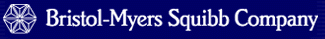 Our company’s mission is to extend and enhance human life by providing the highest-quality pharmaceutical and related health care products.
11
Strategic Goals and Plans
Strategic Goals
Where the organization wants to be in the future
Pertain to the organization as a whole
Strategic Plans
 Action Steps used to attain strategic goals
Blueprint that defines the organizational activities and resource allocations
Tends to be long term
12
Tactical Goals and Plans
Tactical Goals
Apply to middle management
Goals that define the outcomes that major divisions and departments must achieve
Tactical Plans
Plans designed to help execute major strategic plans
Shorter than time frame than strategic plans
13
Operational Goals and Plans
Operational Goals
Specific, measurable results 
Expected from departments, work groups, and individuals
Operational Plans
Organization’s lower levels that specify action steps toward achieving operational goals
Tool for daily and weekly operations
Schedules are an important component
14
Goal Attainment
Means-end Chain 
Attainment of goals at lower levels permits the attainment of high-level goals
Traditional organizational responsibility
Strategic = top management
Tactical – middle management
Operational = 1st line management & workers
15
Hierarchy of Goals
Traditional Responsibility
Today
Mission
Top Management
Strategic Goals
Shrinking middle management
Employee empowerment
Middle Management
Tactical Goals
1st-line Management & Workers
Operational Goals
Employees
16
Characteristics of EffectiveGoal Setting
Specific and measurable
Specific and measurable
Challenging but realistic
Defined time period
Linked to rewards
17
Corporate Strategic Goals               Departmental goals                     Individual goals
Action Plans
Review Progress
Take Corrective Action
Appraise Performance
Step 4: Appraise Overall Performance
Model of the MBO Process
Step 1: Set Goals
Step 2: Develop Action Plans
Step 3: 
Review Progress
18
MBO Benefits and Problems
Benefits of MBO
Problems with MBO
Manager and employee efforts are focused on activities that will lead to goal attainment
Performance can be improved at all company levels
Employees are motivated
Departmental and individual goals are aligned with company goals
Constant change prevents MBO from taking hold
An environment of poor employer-employee relations reduces MBO effectiveness
Strategic goals may be displaced by operational goals
Mechanistic organizations and values that discourage participation can harm the MBO process
Too much paperwork saps MBO energy
19
Single-Use PlansFor Goals Not Likely To Be Repeated
A program is a complex set of objectives and plans to achieve an important, one-time organizational goal
A project is similar to a program, but generally smaller in scope and complexity
20
Standing Plans For Tasks Performed Repeatedly
A policy is a general guide to action and provides direction for people within the organization
Rules describe how a specific action is to be performed
Procedures define a precise series of steps to be used in achieving a specific job
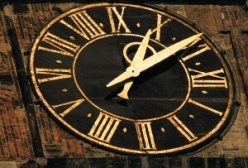 Experiential Expercise:  Company Crise Wave
21
Contingency PlansSpecific Situations - unexpected conditions
Identify Uncontrollable Factors
Economic turndowns
Declining markets
Increases in costs of supplies
Technological developments
Safety accidents
Minimize Impact of Uncontrollable Factors
Forecast a range of alternative responses to most-likely high-impact contingencies
22
Building Scenarios
Looking at trends and discontinuities and imagining possible alternative futures to build a framework within which unexpected future events can be managed
Forces managers to rehearse mentally what they would do if their best-laid plans were to collapse
23
Crisis Management PlanningSudden - Devastating –Require Immediate Response
Prevention
Build trusting relationship with key stakeholders
Open communication
Preparation
Crisis Management Team
Crisis Management Plan
Establish an Effective Communications system
Containment
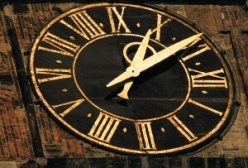 Ethical Dilemma:  Completing Project WebFirst
24
Planning for High Performance
Central Planning = Traditional Department  Group of planning specialists who develop plans for the organization as a whole and its major divisions and departments and typically report directly to the president or CEO

Decentralized Planning = High-Performance Managers work with planning experts to develop their own goals and plans
25
Planning In The New Workplace
Have a strong mission statement and vision
Set stretch goals for excellence
Establish a culture that encourages learning
Embrace event-driven planning
Utilize temporary task forces
Planning still starts and stops at the top
Planning comes alive when employees are involved in setting goals and determining the means to reach them
26